Assembly in SolidWorks
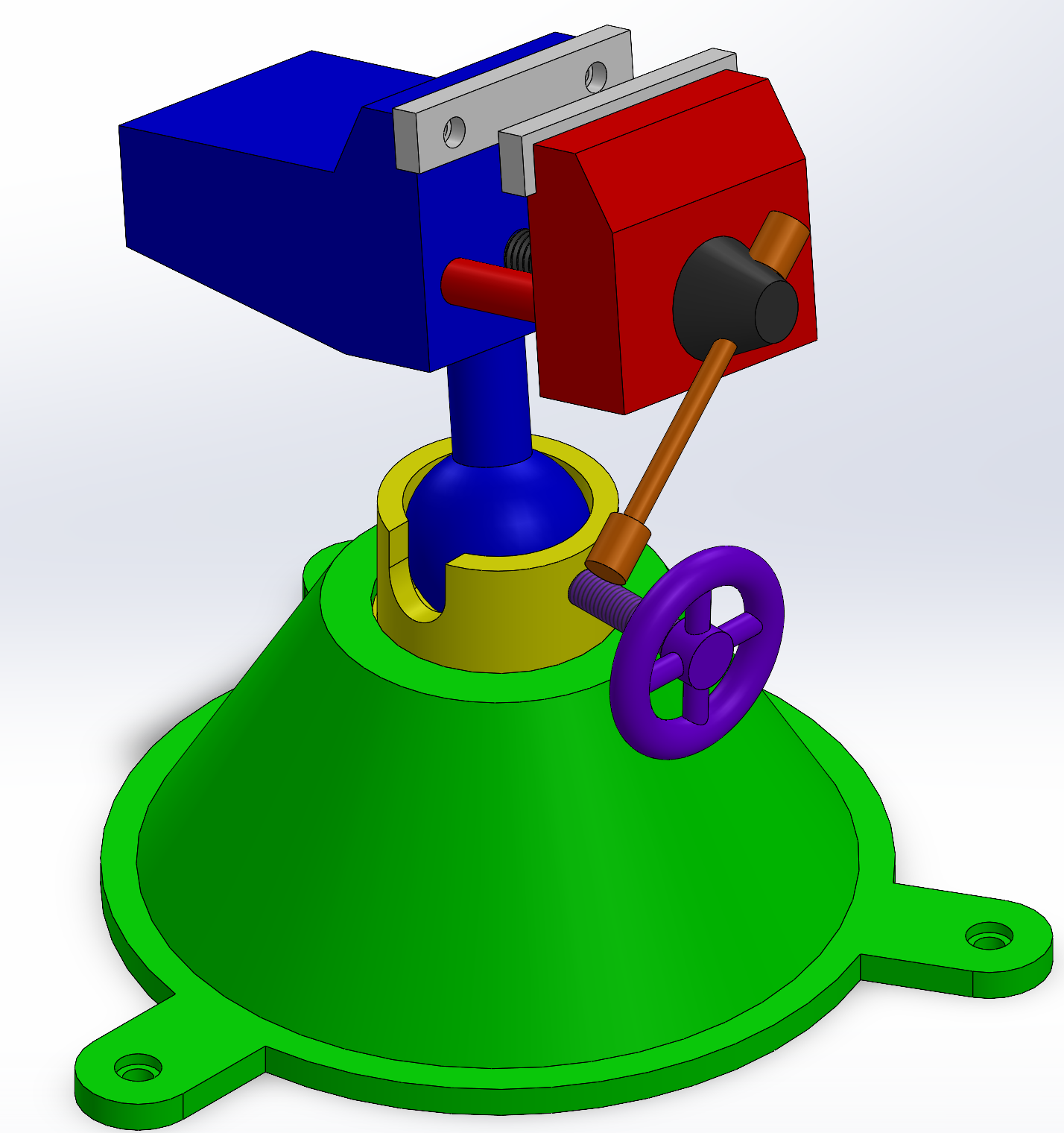 Design for Manufacturing
2
Tolerances 
Manifold vs Non-manifold 
Part Influence on Assembly
Assembly Steps
Geometric Dimensioning and Tolerancing
3
Tolerances in a design tell the inspector how much variance or imperfection is allowable before the part must be considered unfit for use.
Tolerance is the difference between the maximum and minimum limits on the dimensions of the part.
Since parts are never perfect, a datum feature is used during inspection, to  substitute for the perfect datum of the drawing.
Datum features are simply referred to as datums
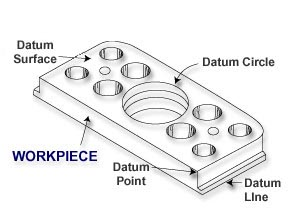 Plus / Minus Tolerancing
4
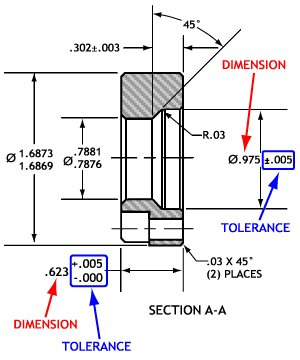 When the part is produced in a manufacturing process, there will be errors.
Even though most errors are undetectable to our eye, the variations can be picked up using precise measurements such as a CMM.
Manifold vs. Non-Manifold
5
Think of it as “Manufacturable” vs “Non-Manufacturable” 
Can this part be manufactured?
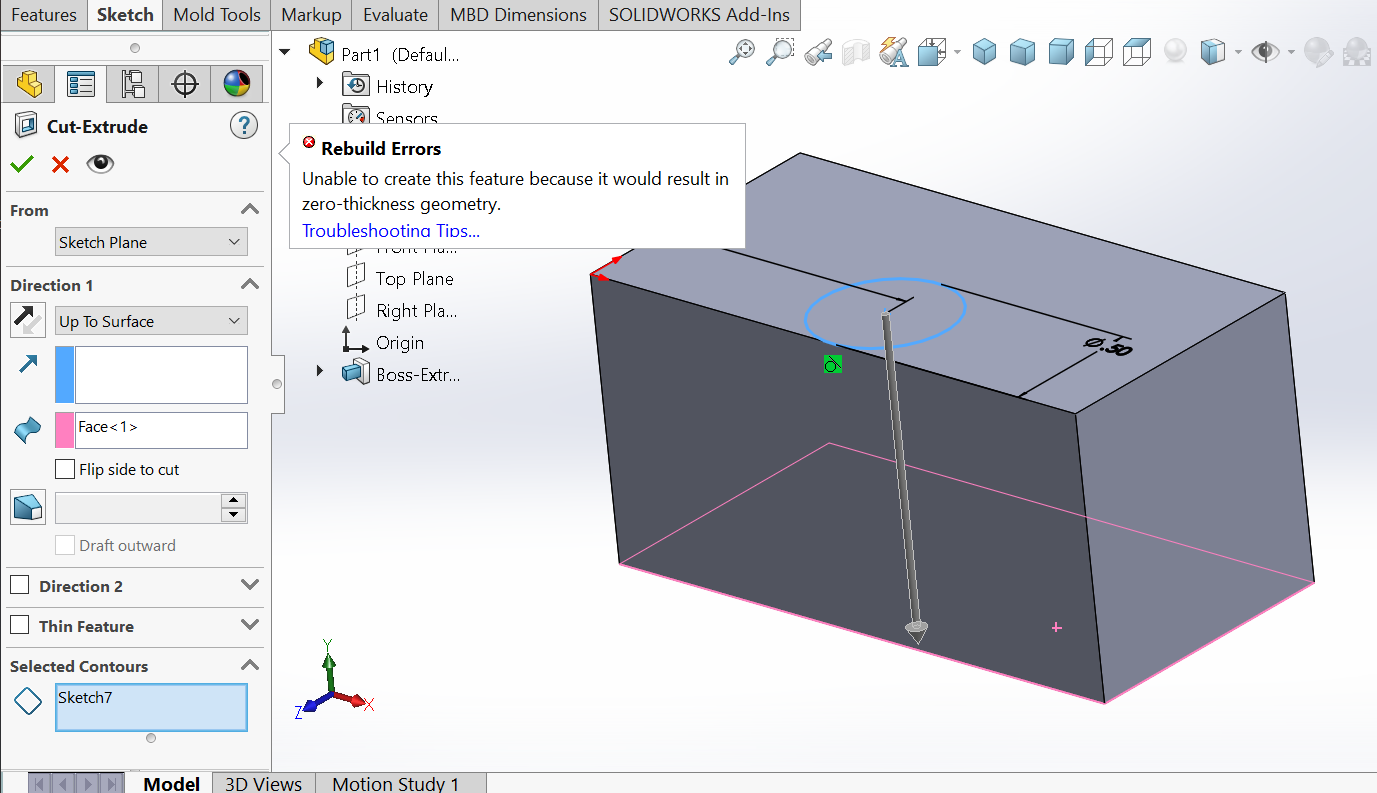 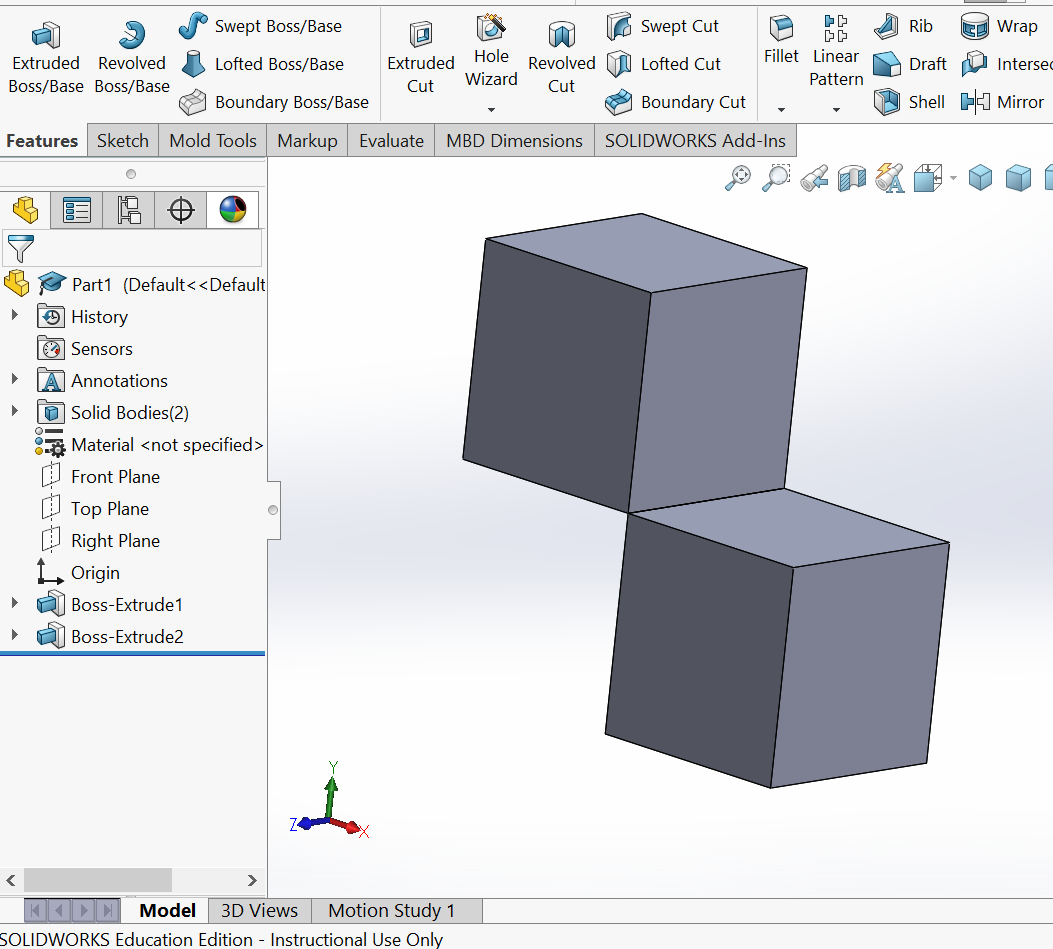 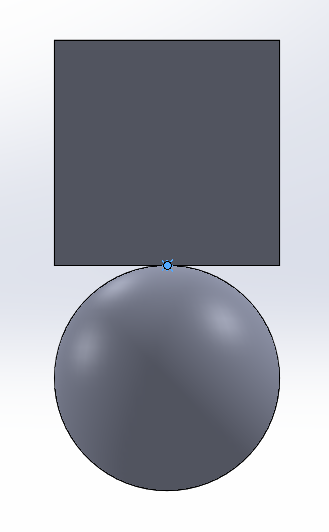 Creating an Assembly
6
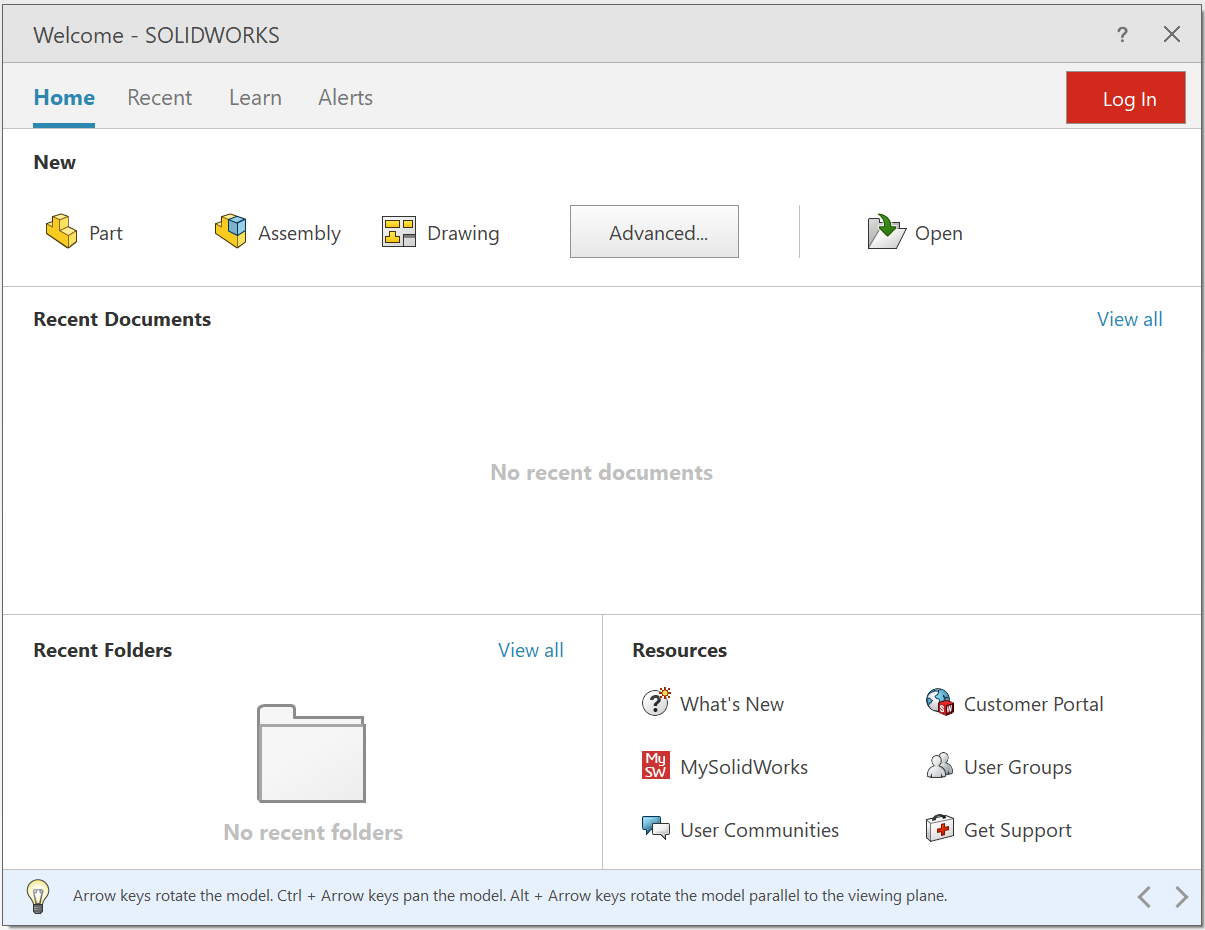 Inserting Parts
7
Click “Browse if parts do not show in dialog box
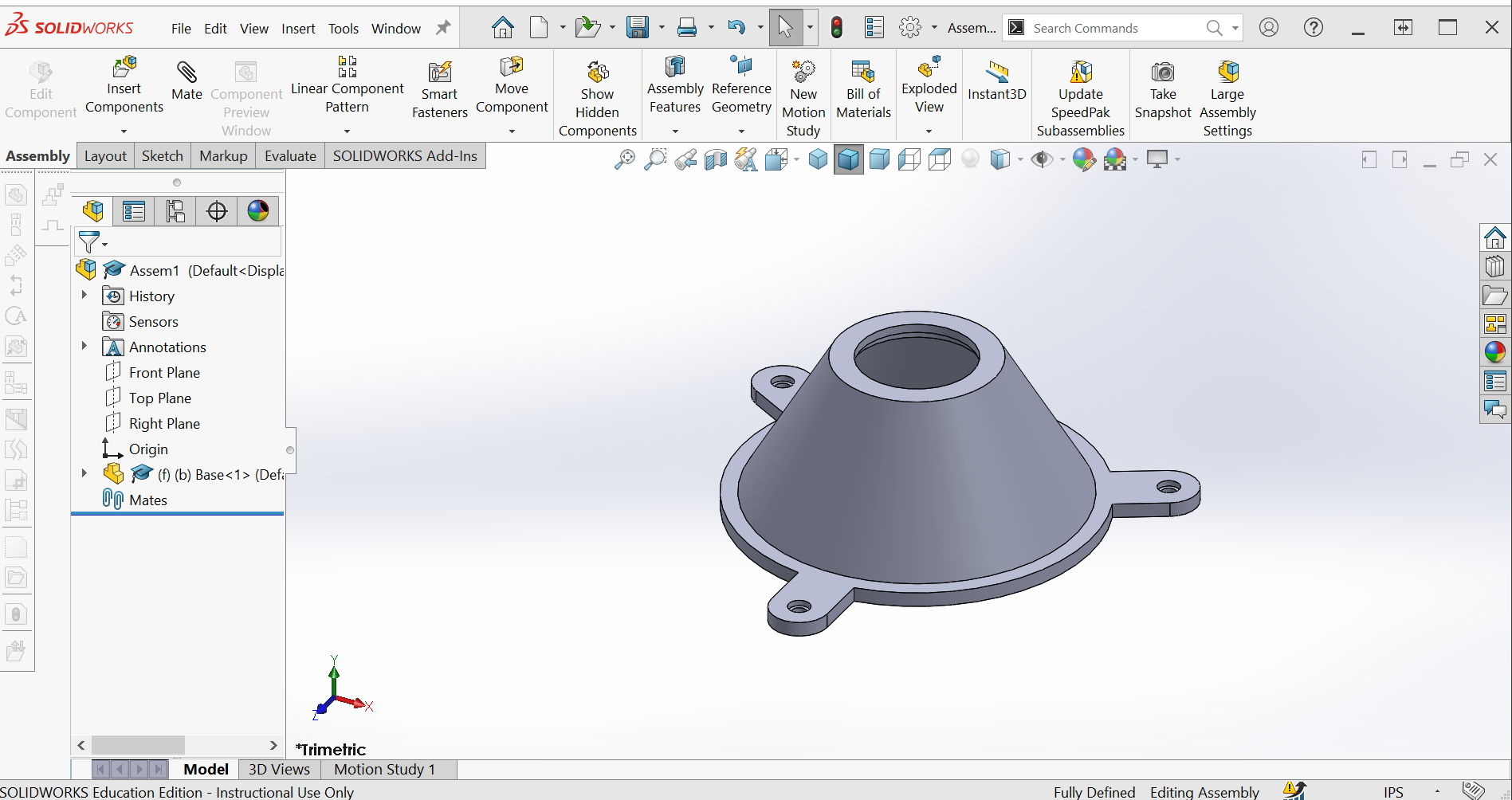 The Assembly Tree
8
The design tree stores all information regarding the parts, mates, materials, and history of the assembly 
Very useful for manipulating parts
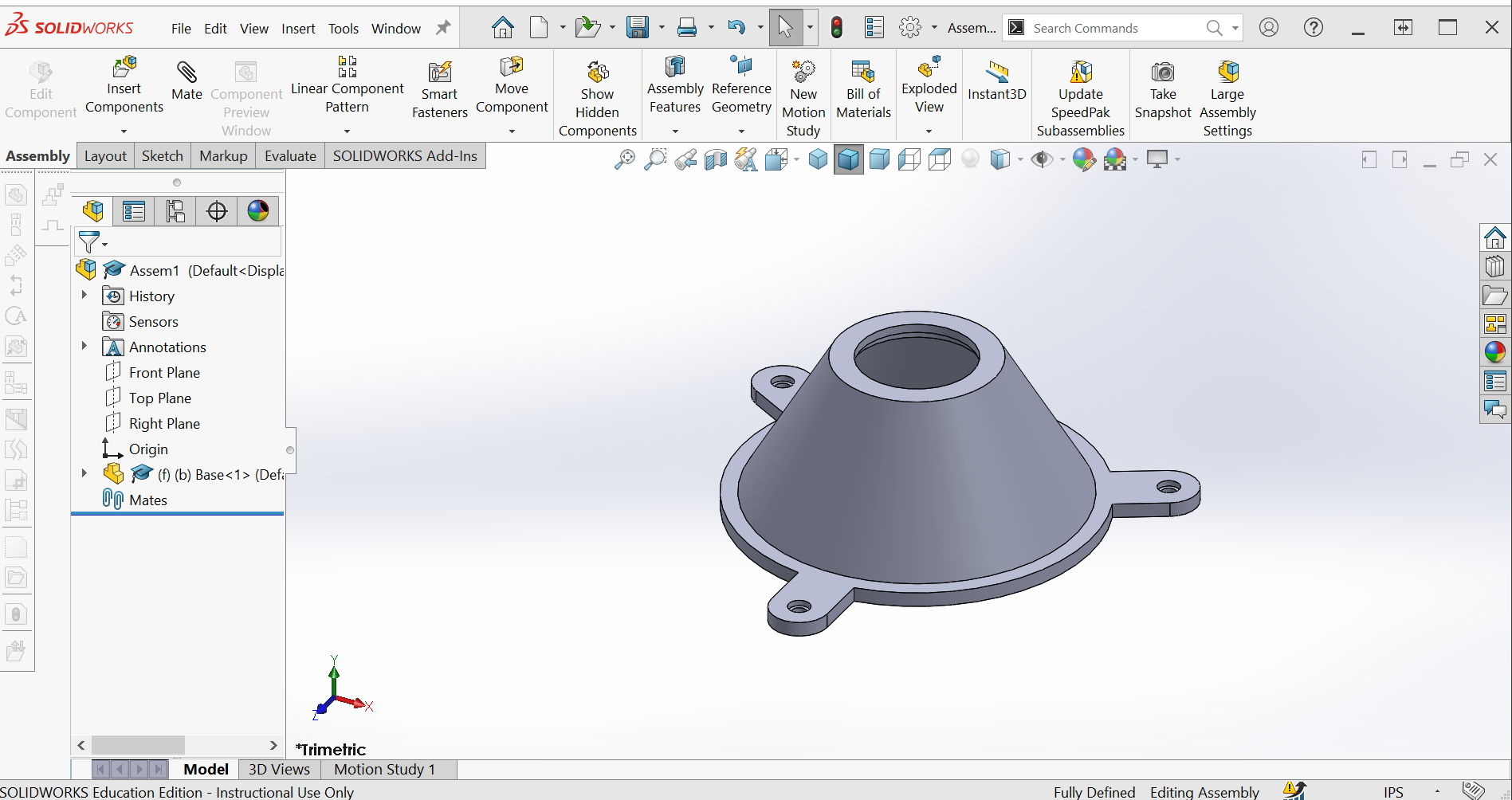 Move Component
9
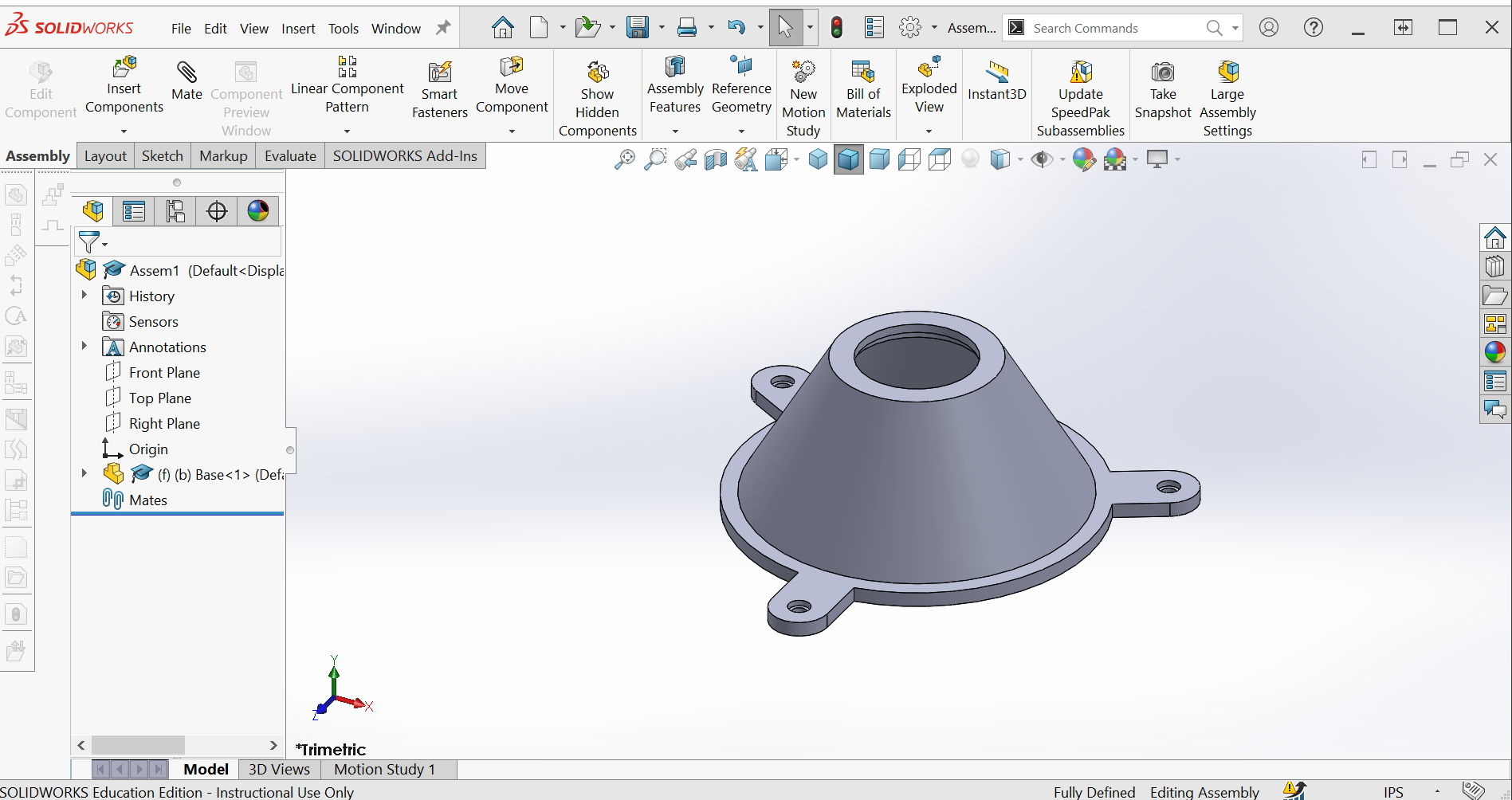 Activity
10
Complete the Lesson 2: Assemblies tutorial 
Assemble the Vise
If your parts do not fit correctly, use the parts that are shared with you to make the assembly
Vice Assembly
11
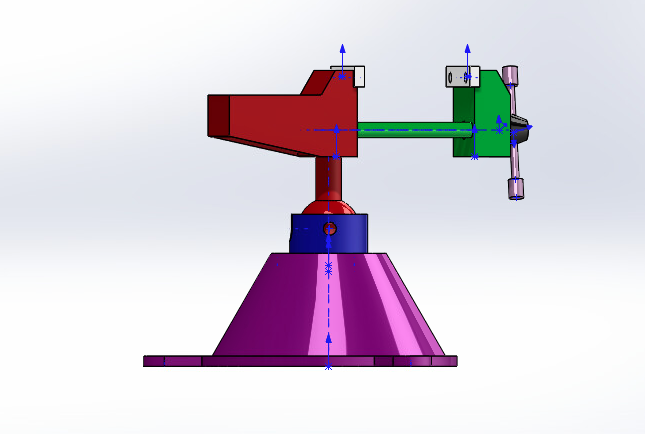